Herz
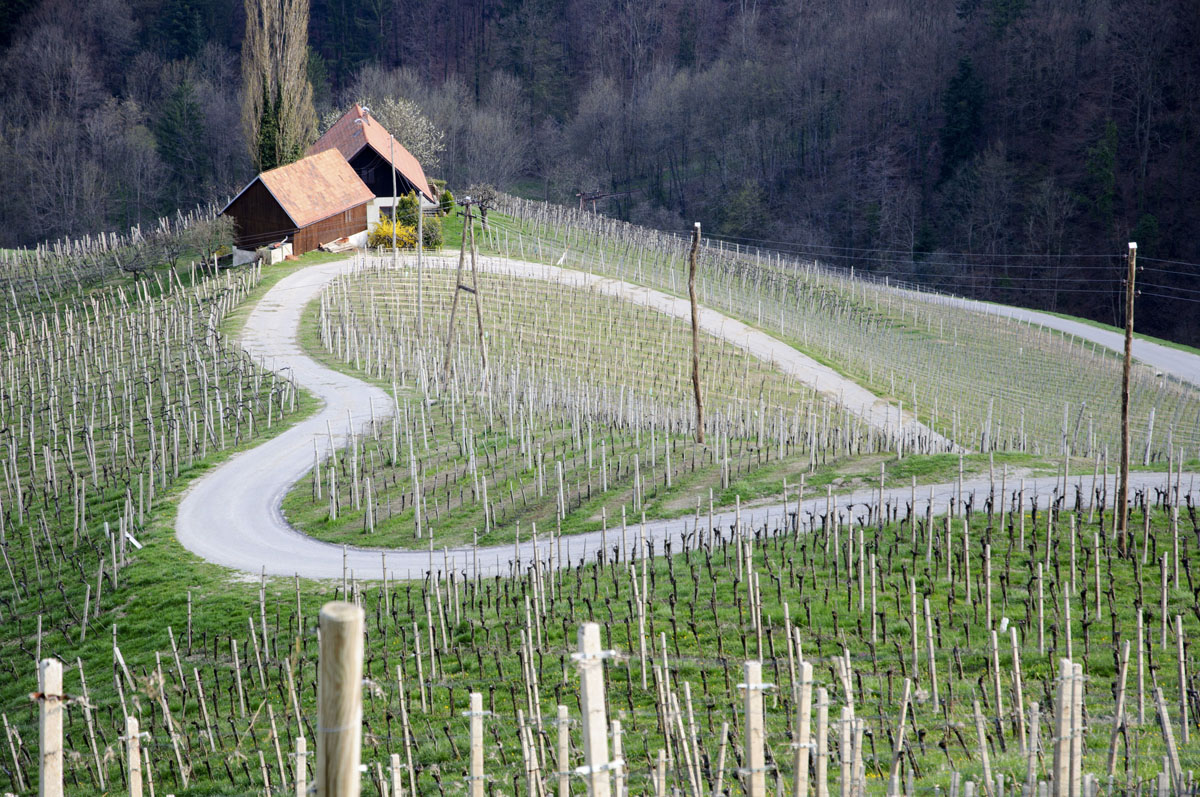 Herz Überblick
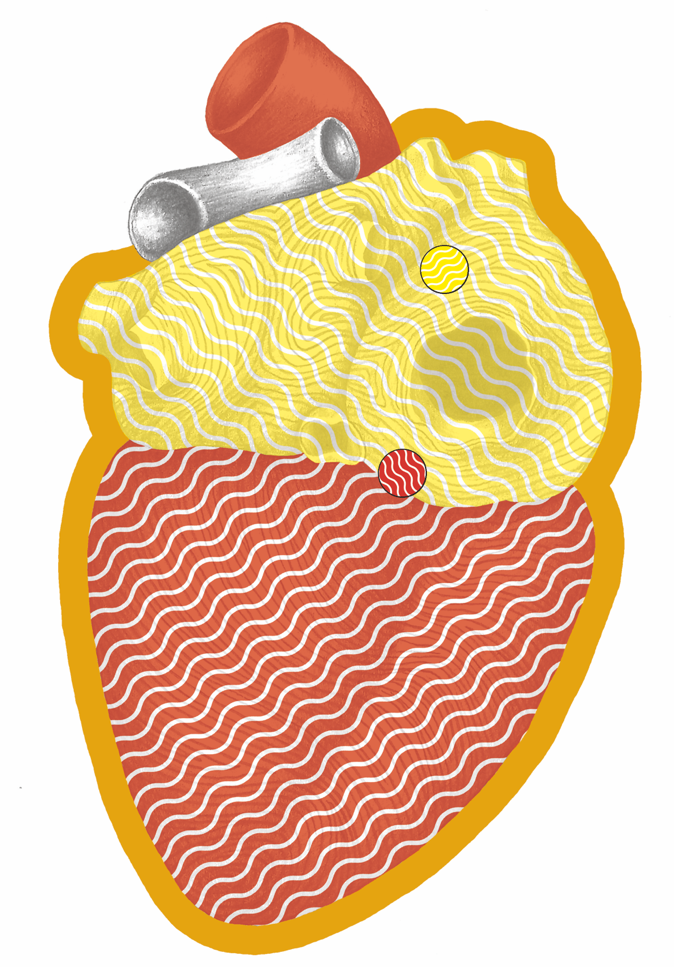 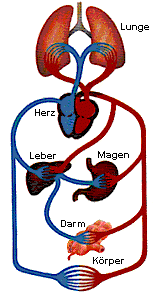 Blutkreislauf
Herzkammern im Schnitt
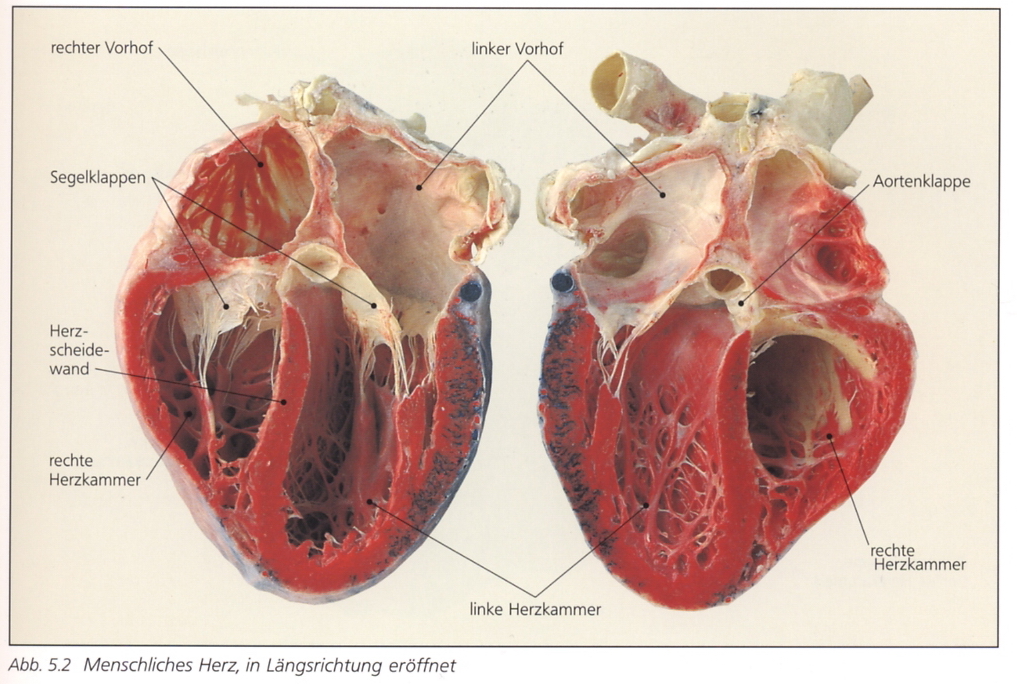 Herzmuskel
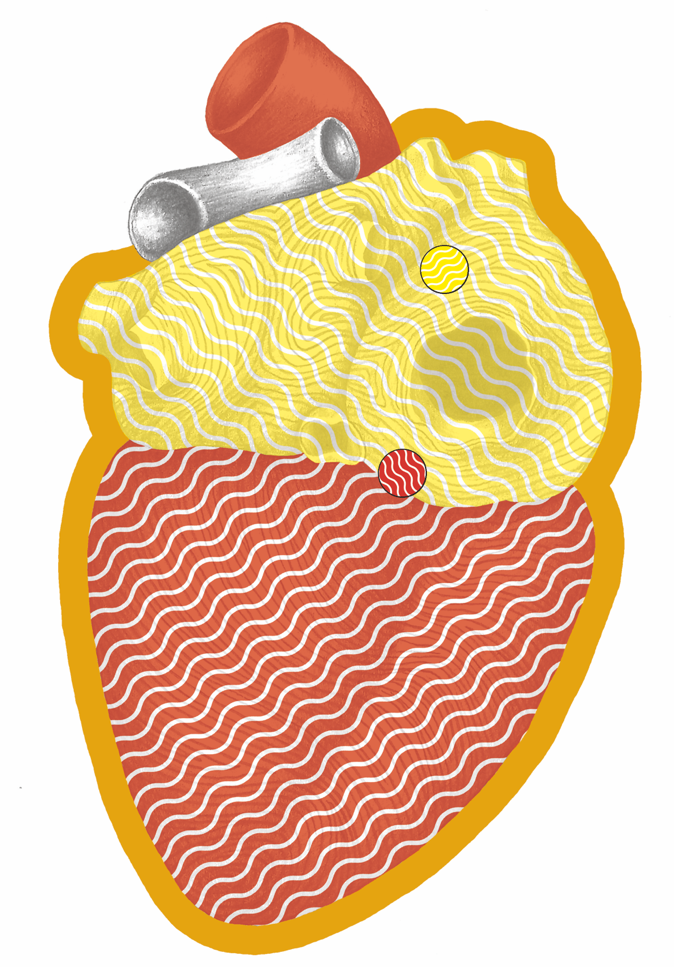 Herzinfarkt - Schmerzgebiete
Großhirnmarklager –– Herzmuskel (Myokard)
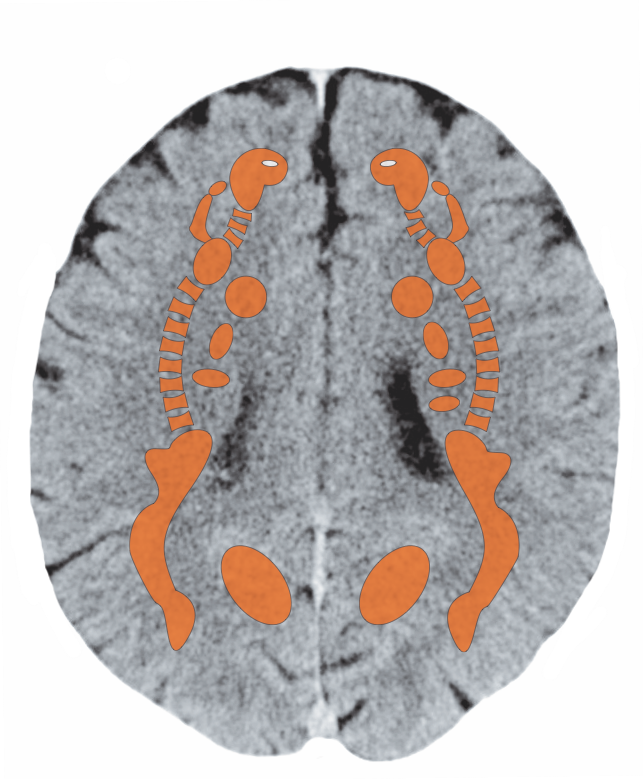 CCT: Herzmuskel, wiederkehrender Konflikt
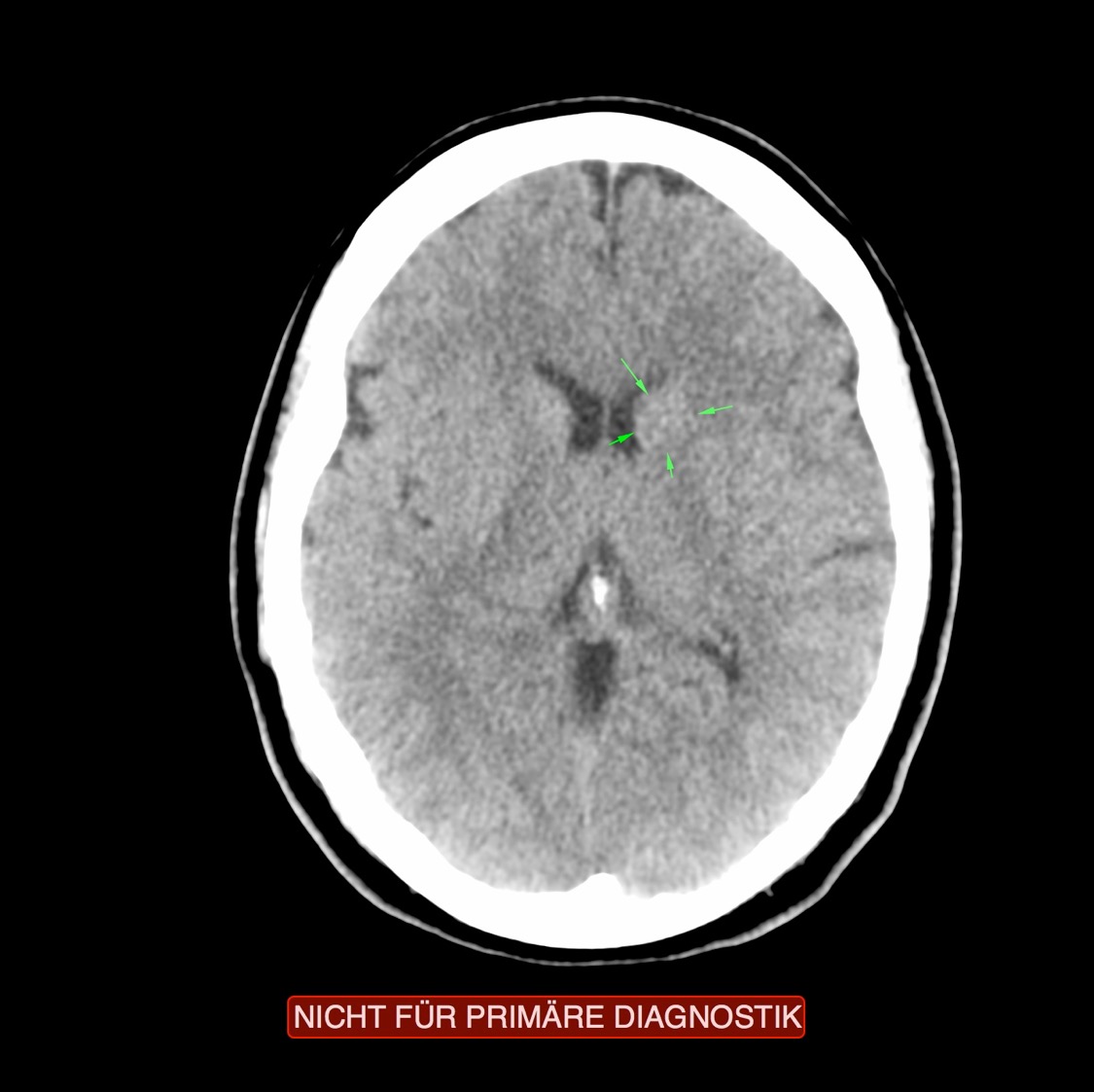 9
CCT: Herzmuskel, wiederkehrender Konflikt
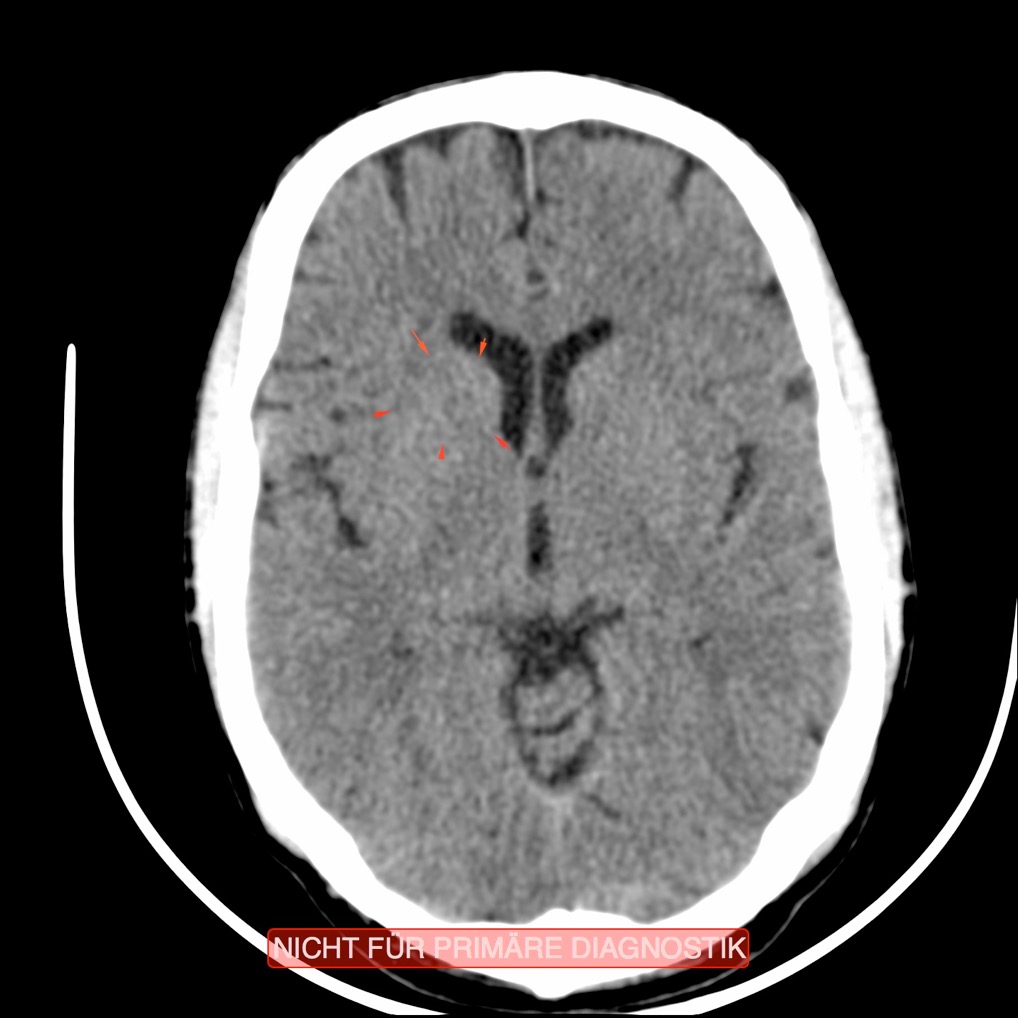 10
Koronararterien
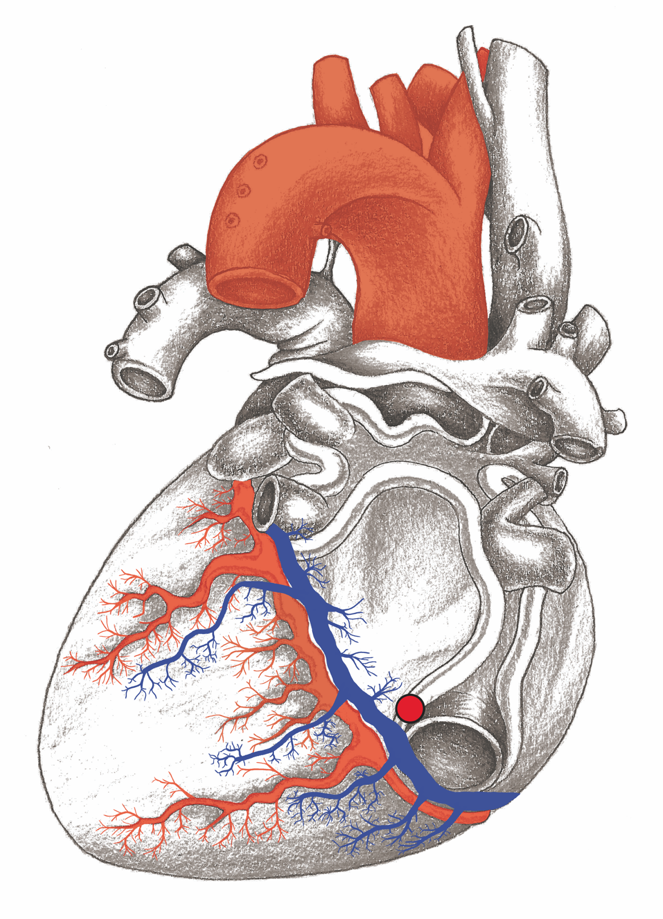 Herzkranzgefäße – Ausgusspräparat
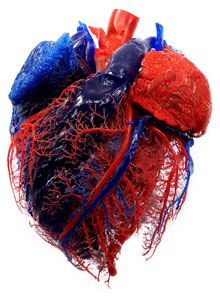 12
Herzkranzgefäße – Umgehungsgefäß
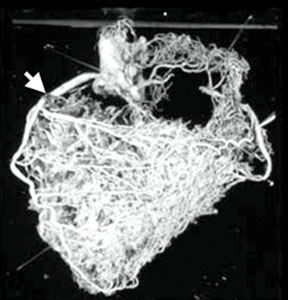 13
Herzkranzgefäße – Umgehungsgefäß
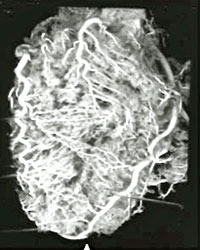 14
Koronararterien
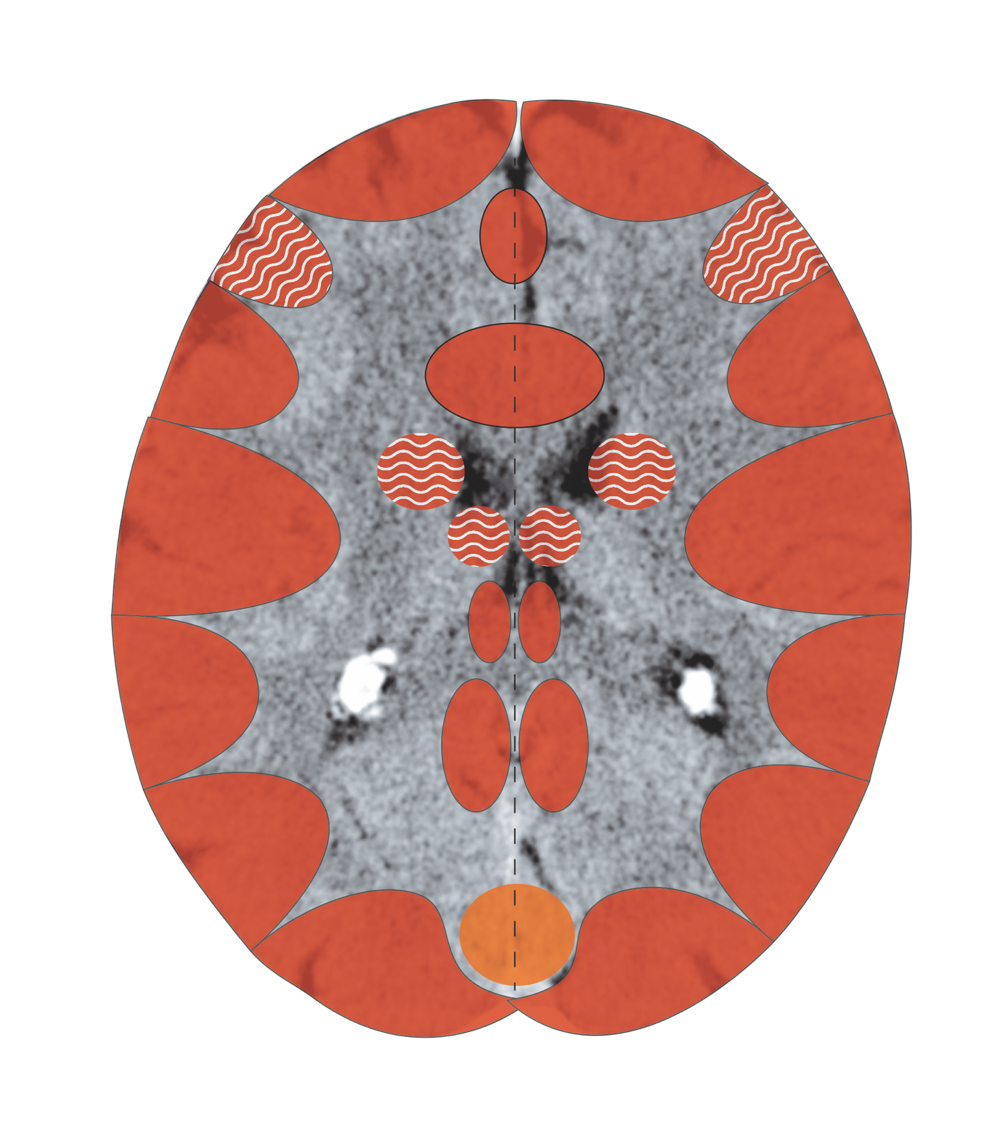 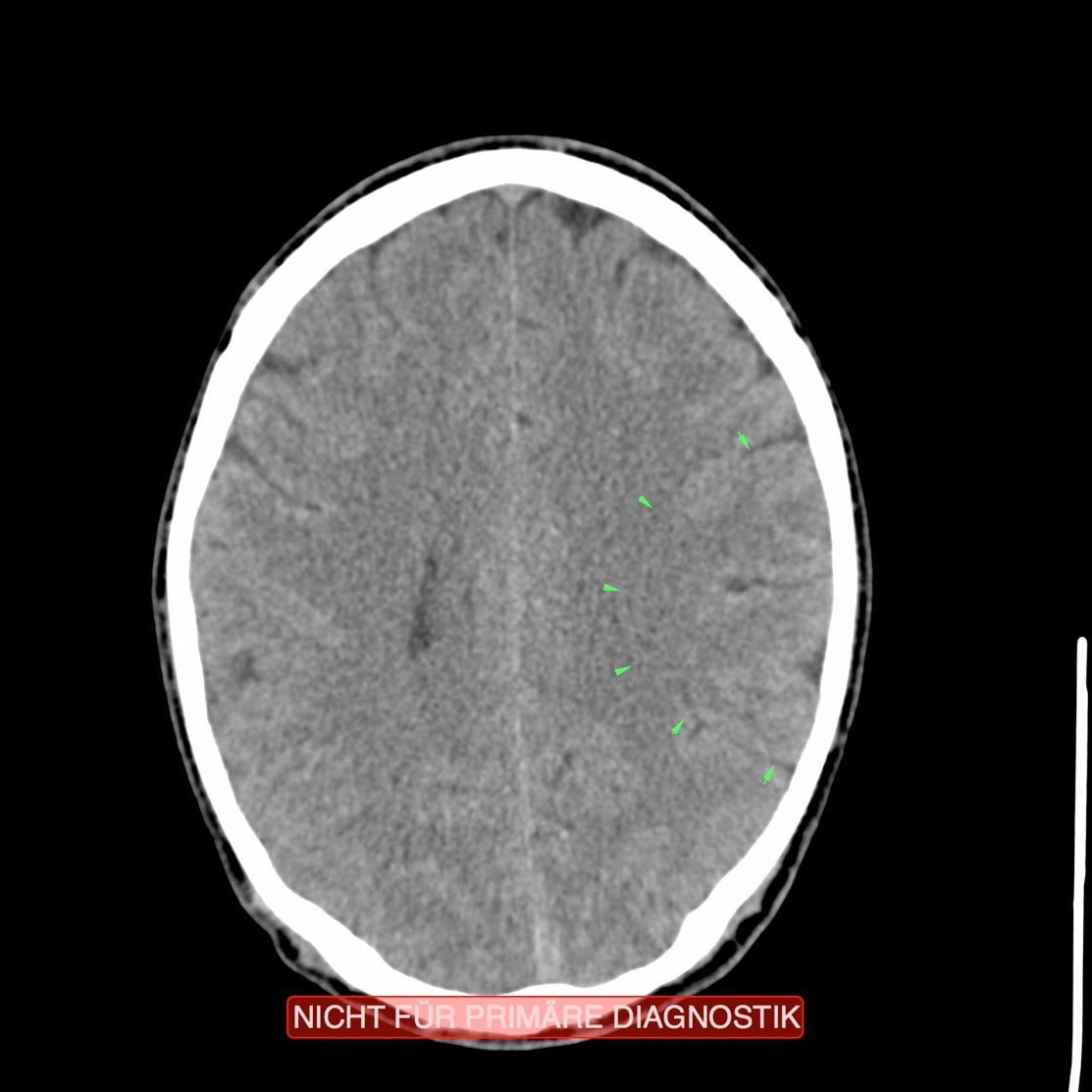 CCT: Koronararterien (Revierverlust), aktiver K.
16
CCT: Koronararterien (Revierverlust), aktiver K.
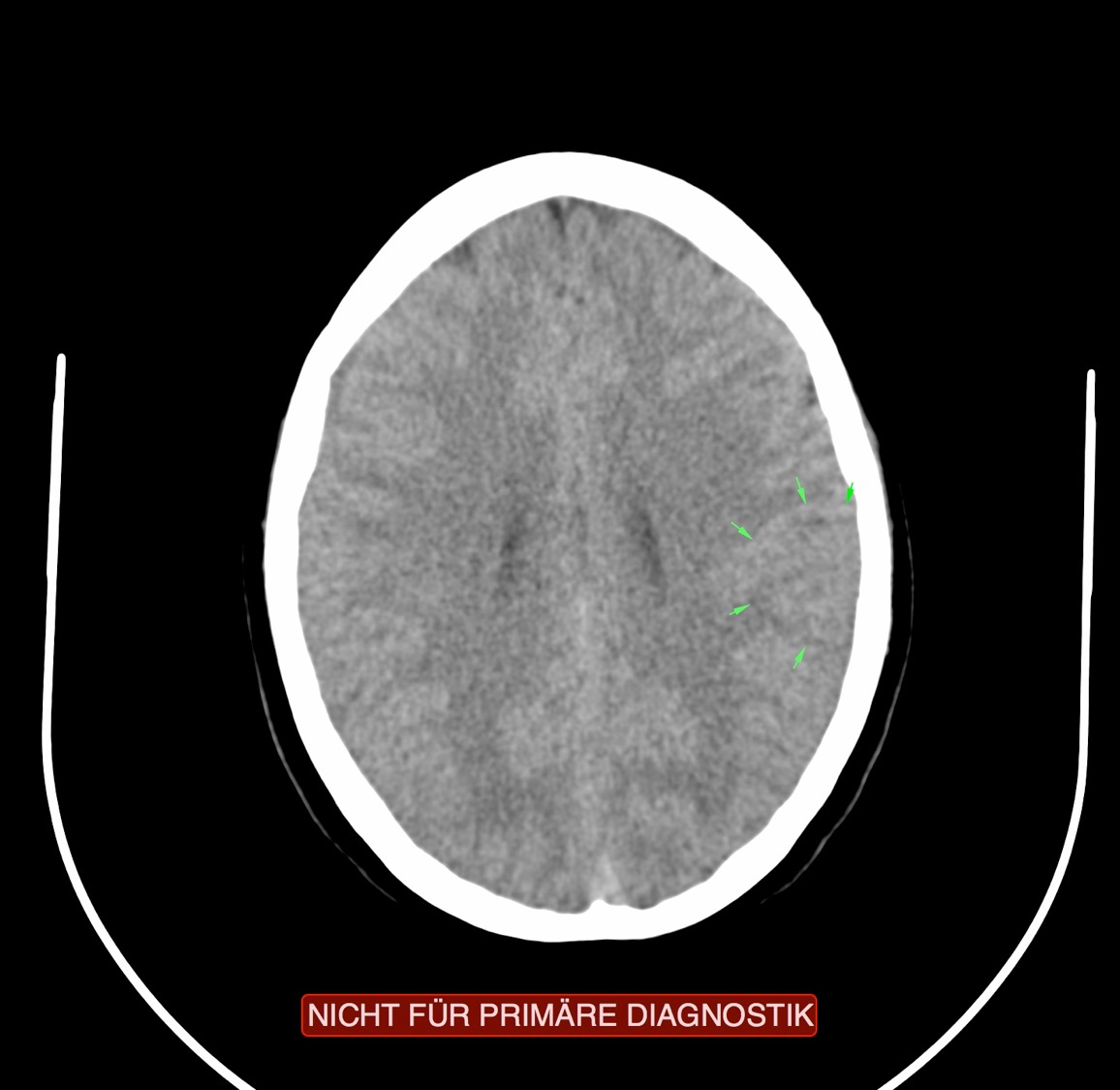 17
CCT: Koronararterien in Heilung (Revierverlust)
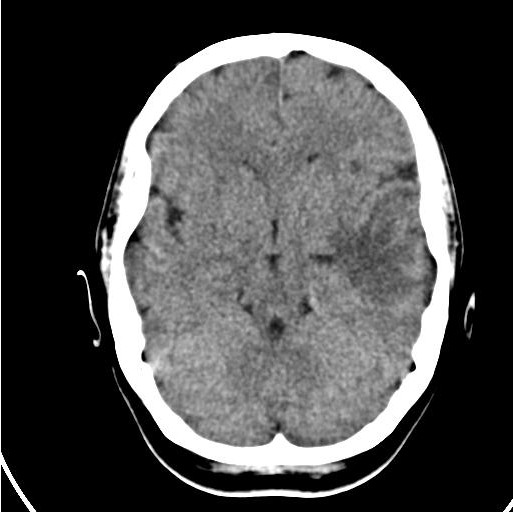 18
Udo Jürgens – sein letzter Auftritt
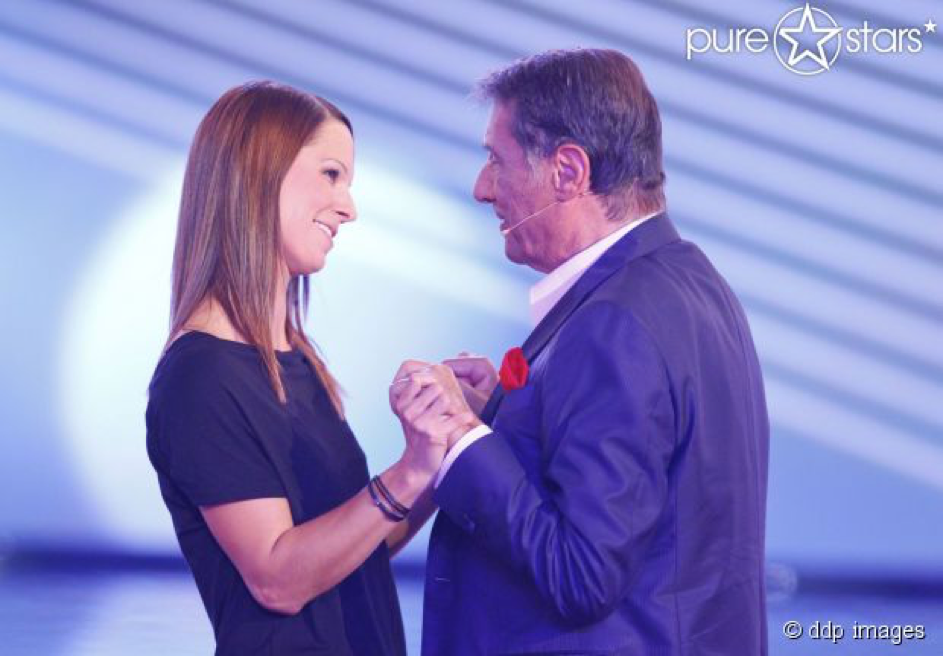 19
Koronararterien - Koronarvenen
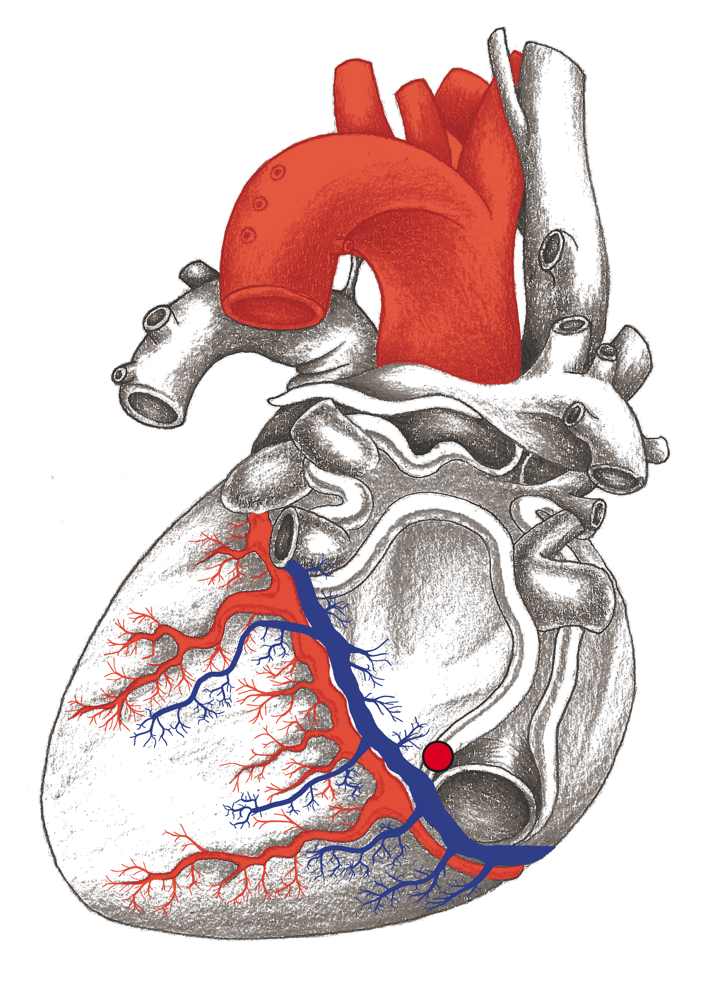 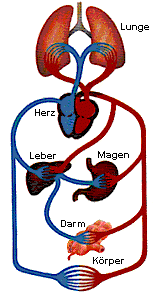 Blutkreislauf
Koronarvenen
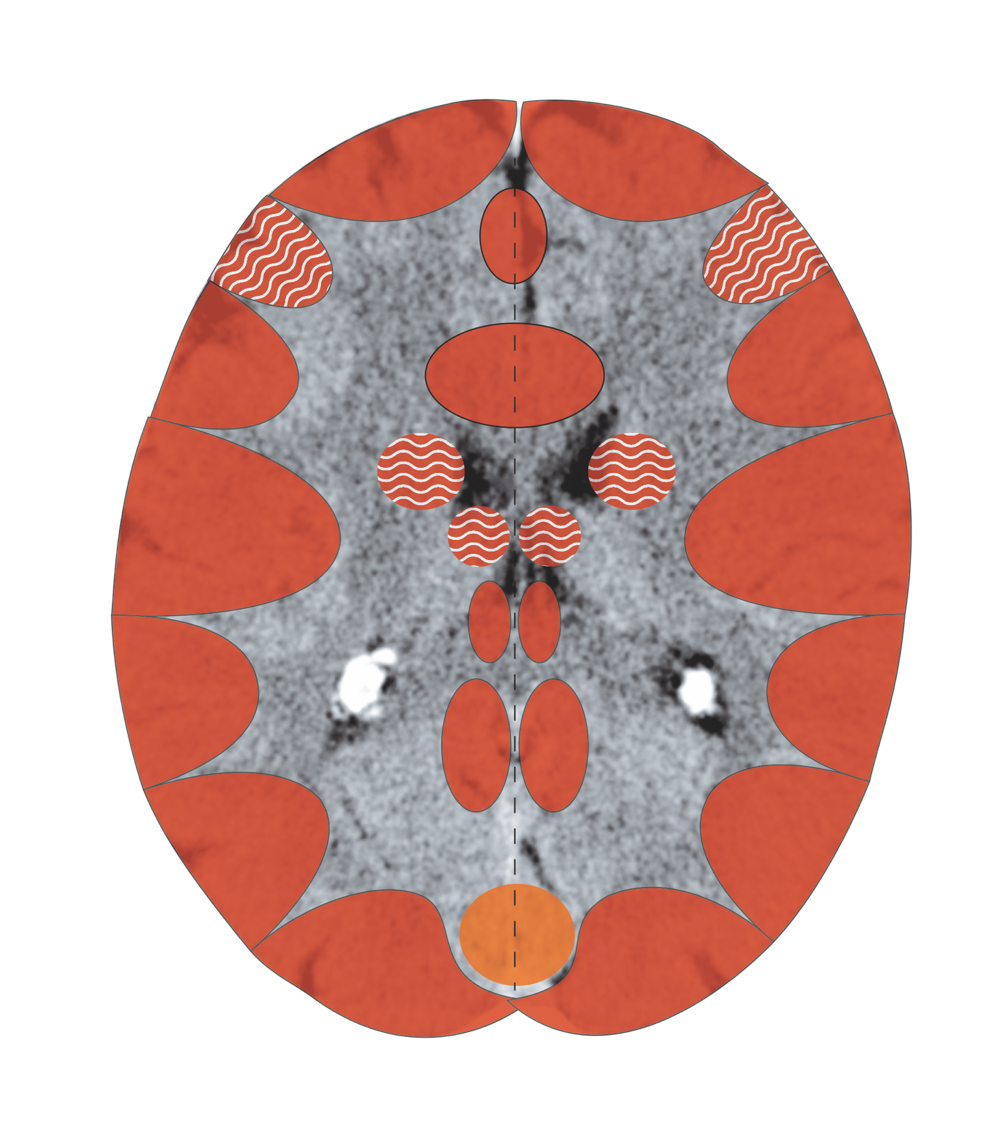 CCT: Koronarvenen, wiederkehrender Konflikt
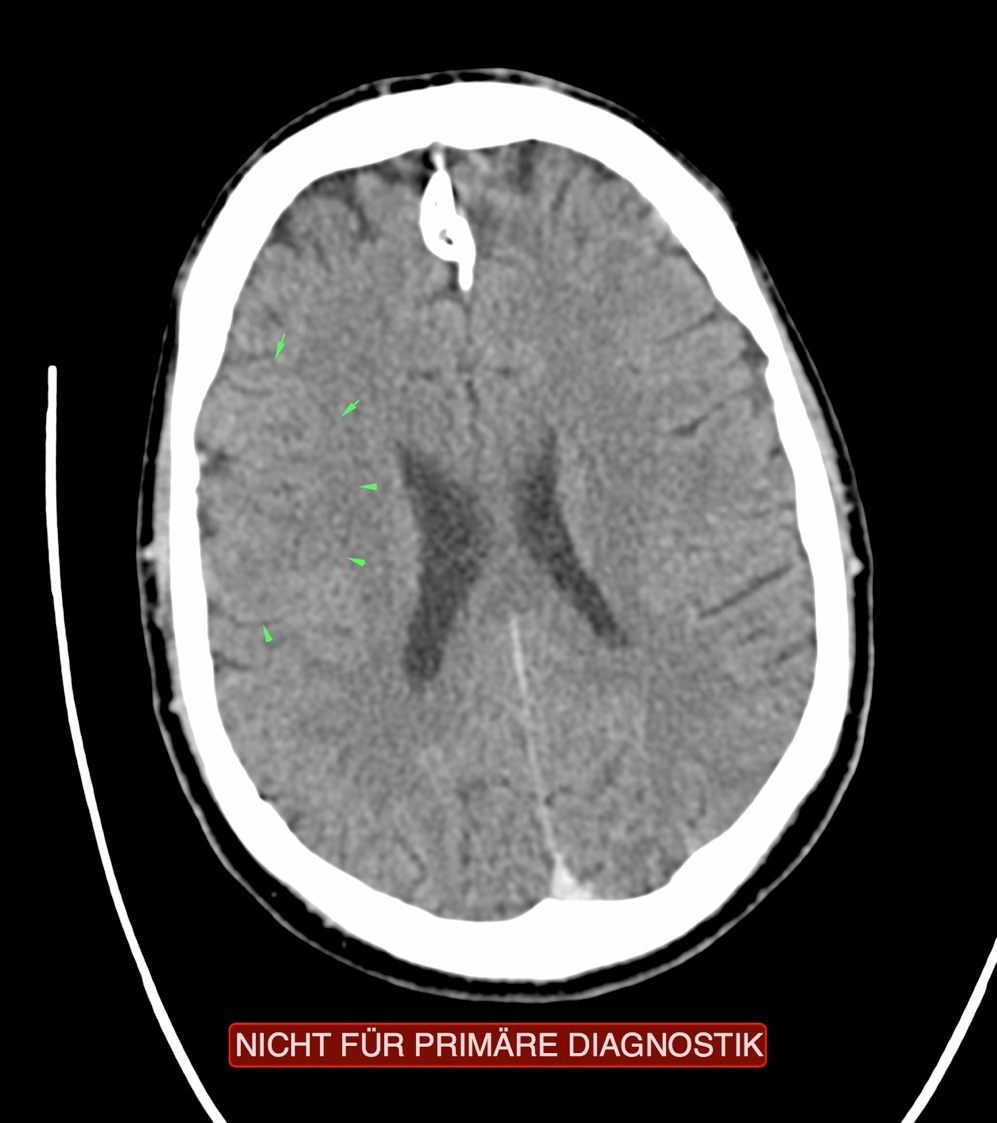 23
CCT: Koronarvenen – wiederkehrender Konflikt
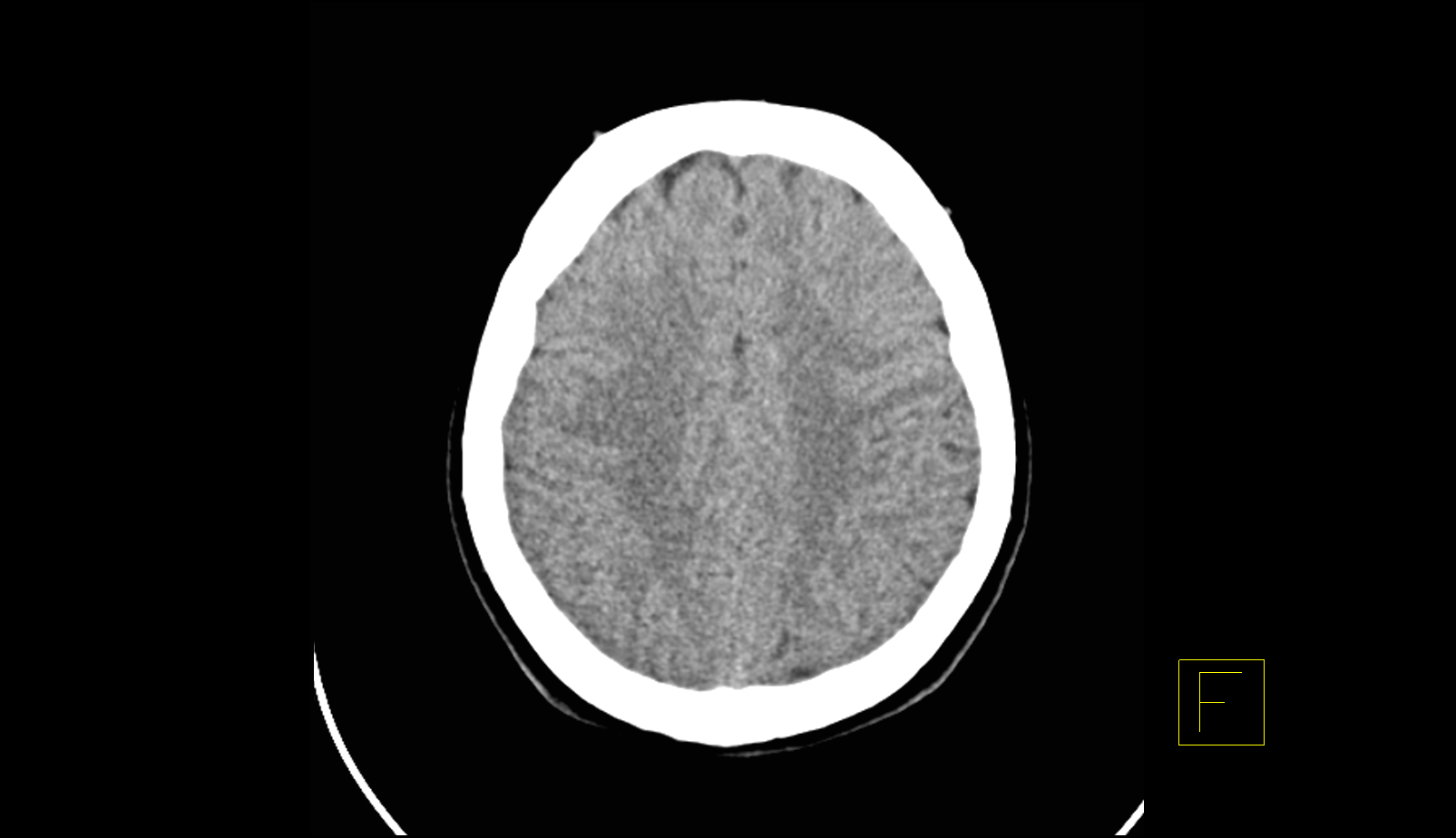 24
Herzbeutel
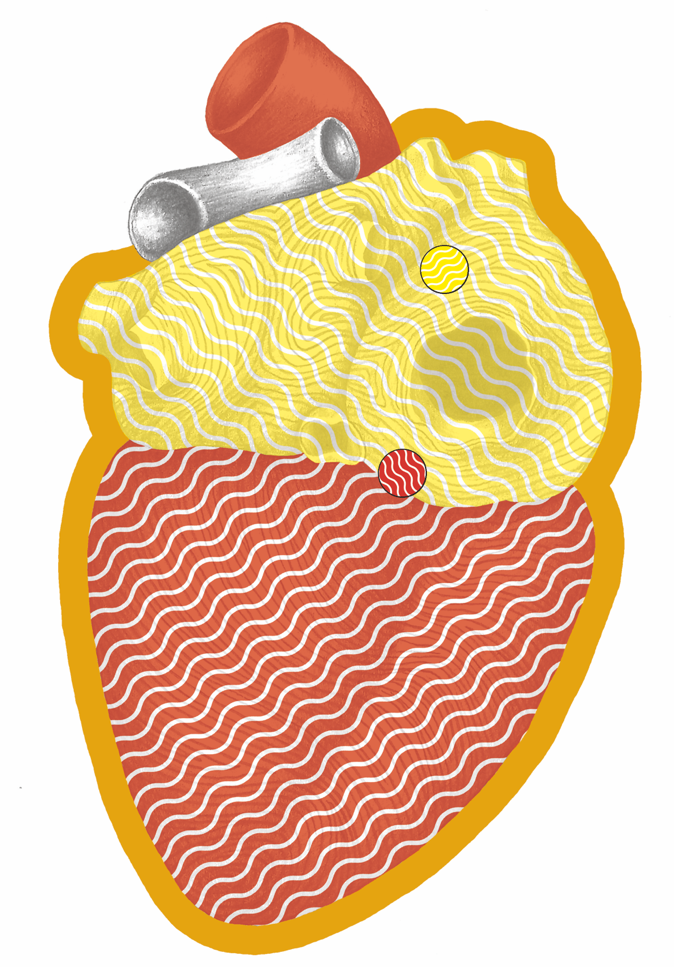 Herzbeutel – Pericard im Kleinhirn
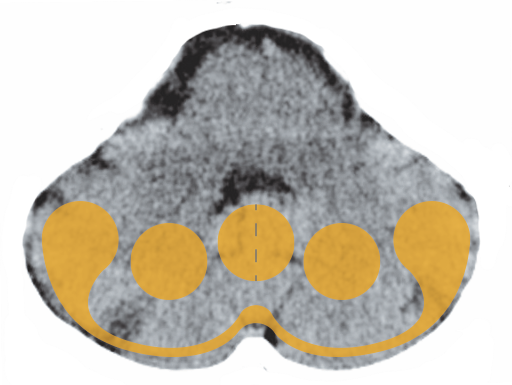 CCT: Herzbeutel, aktiver Konflikt
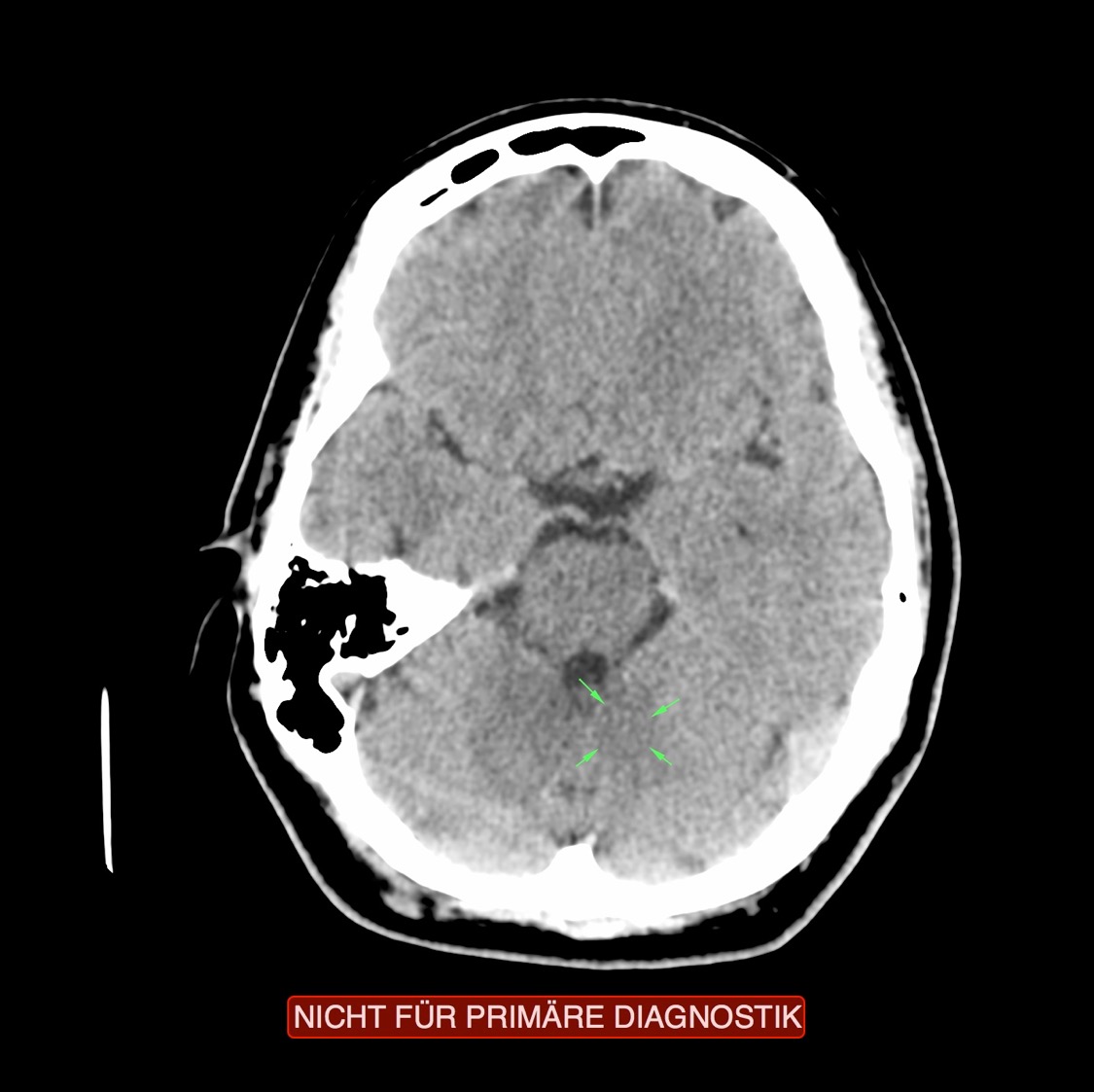 27
CCT: Herzbeutel, Heilungsphase
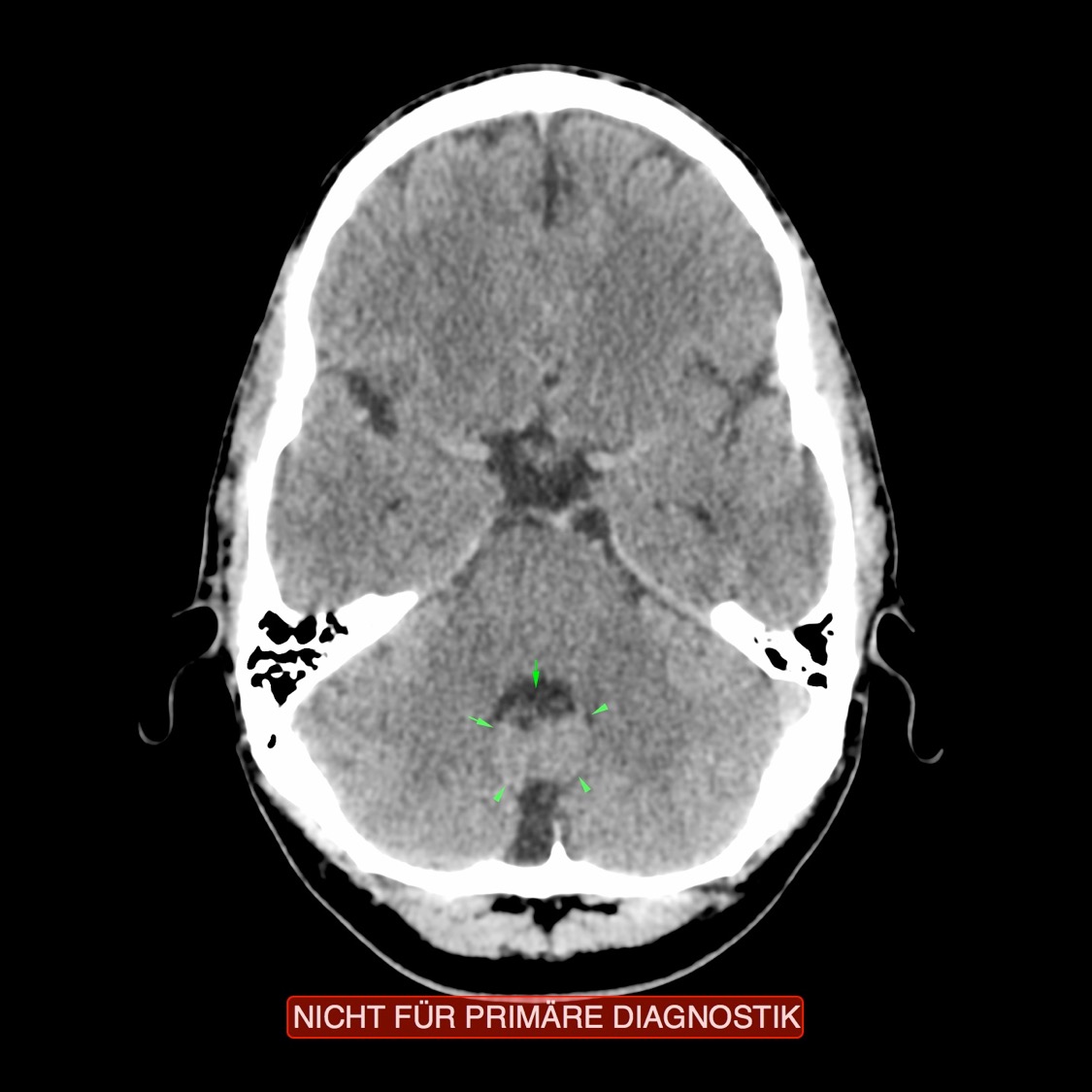 28
Herzbeutel (Pericard) – Überblick
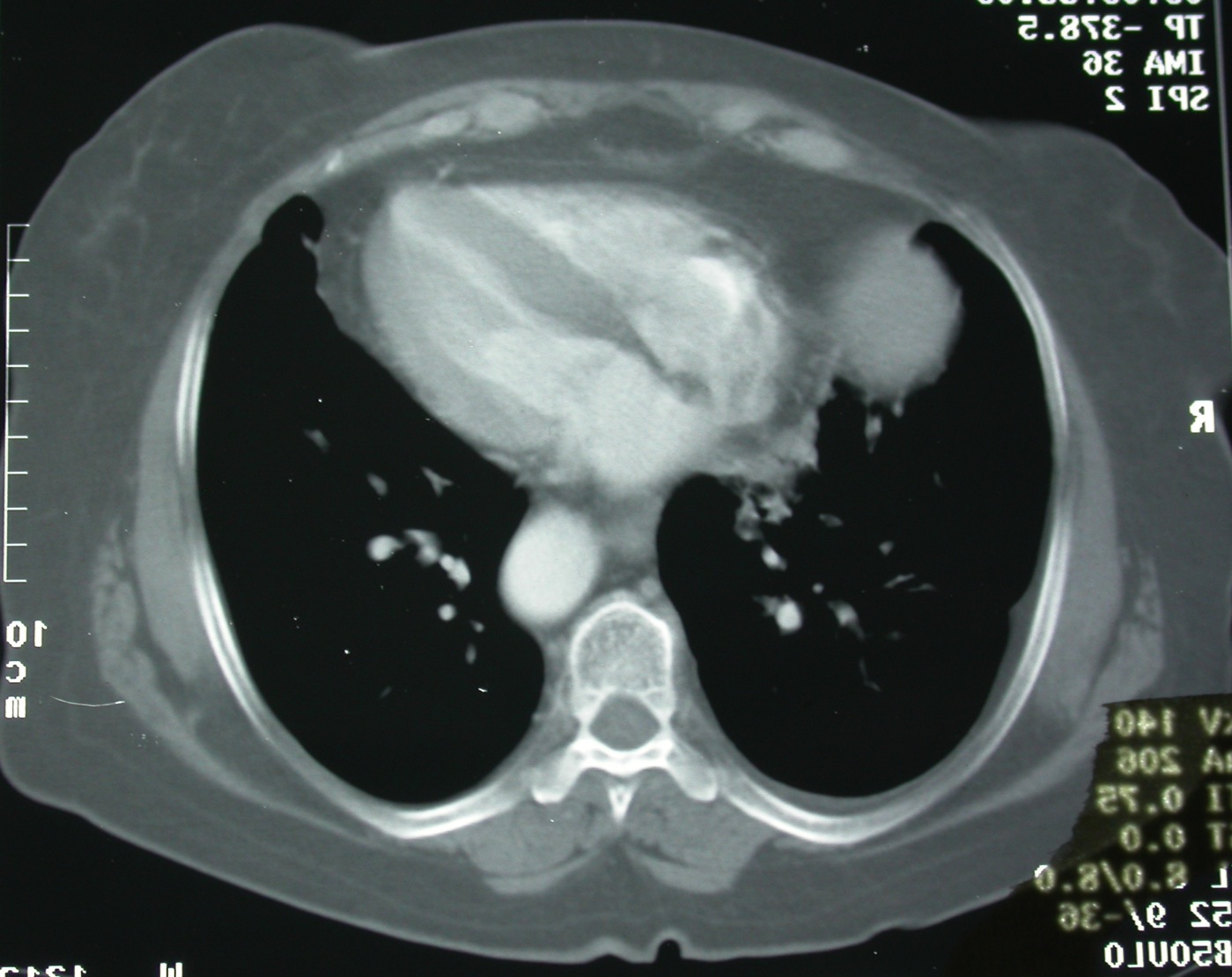 CCT: Herzbeutelerguss – Heilungsphase
Verwachsener Herzbeutel: Fibrinöse Pericarditis
Herzklappen
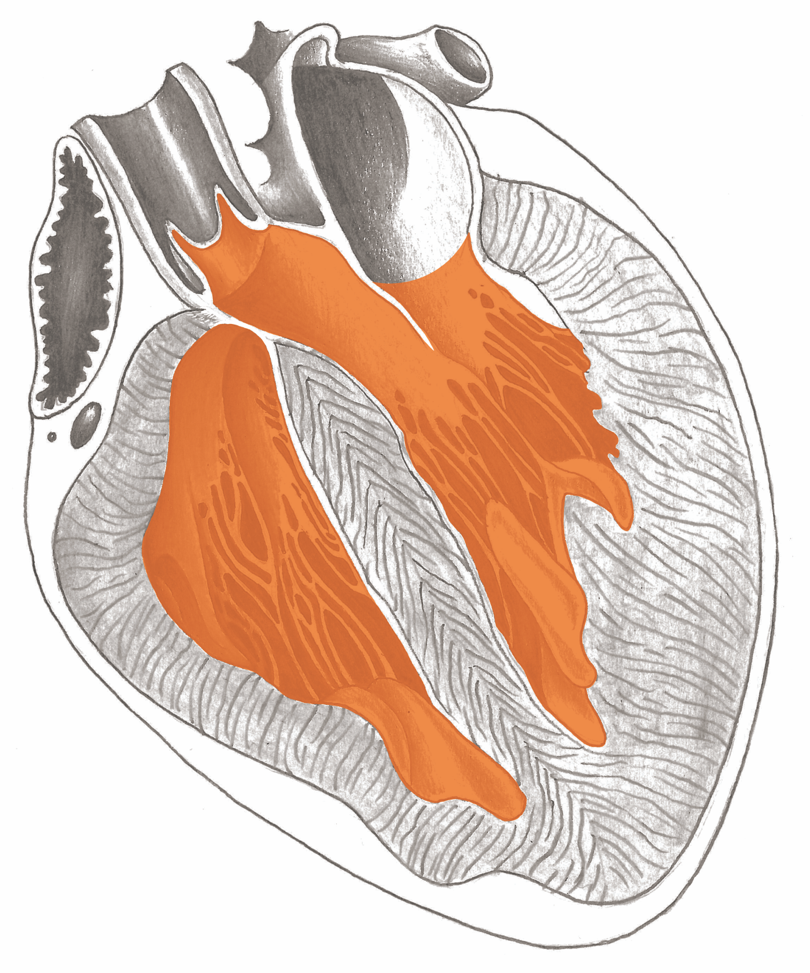